Výživa těhotné diabetičky
Mgr. Nikola Prokešová
Osnova
GDM
Pregestační diabetes
DM I. a gravidita
DM II. a gravidita
Záchyt diabetu v těhotenství
Gestační diabetes mellitus
Zjevný diabetes mellitus
splňuje kritéria diagnostiky pro běžnou populaci
tedy glc vyšší než 7 mmol/l nebo ve 120 min. oGTT vyšší hodnota než 11 mmol/l 
zpravidla přetrvává dále po těhotenství
Gestační diabetes
Porucha glukózové tolerance různého stupně, která je recentně zachycena během gravidity a odezní během šestinedělí. 
Postihuje dle rizikovosti populace 5-17% těhotných
Výskyt v 2. polovině těhotenství, po porodu mizí
Diagnostika DM před 20. týdnem – může se jednat o prvozáchyt pregestačního diabetu
Etiologie GDM
Příčina není jednoznačná
Placentární hormony podporují vývoj plodu a současně snižují účinnost vlastního inzulinu v těle matky a navozují IR
Screening
diagnostika
Opakovaná glykemie na lačno vyšší než 5,1 mmol/l nebo hodnoty oGTT po 60 minutě vyšší než 10 mmol/l nebo po 120 minutě vyšší než 8,5 mmol/l
GDM s nízkým/zvýšeným rizikem
I. GDM s nízkým rizikem = GDM splňující všechny následující podmínky: - léčba pouze dietou nebo malými dávkami metforminu (do cca 1000 mg/den) nebo malými dávkami inzulinu (do cca 10 j/den) - uspokojivá kompenzace - eutrofický plod podle vyšetření ultrazvukem - bez dalších přidružených rizik 
II. GDM se zvýšeným rizikem = GDM splňující kteroukoliv z následujících podmínek: - léčba vyššími dávkami inzulinu (nad cca 10 j/den) nebo vyššími dávkami metforminu (nad cca 1000 mg/den) - neuspokojivá kompenzace - abnormální růst plodu podle vyšetření ultrazvukem - přidružené riziko, např. obezita (BMI pregestačně ≥ 30), hypertenze, nadměrný hmotnostní přírůstek matky v těhotenství
Rizikové faktory GDM
Výskyt DM v rodině
Nadváha/obezita
Porod dítěte > 4000 g
> 30 let
Hypertenze
GDM
Komplikace v těhotenství – porod mrtvého plodu, opakované aborty
Sledování po porodu
Cca 3 měsíce po porodu kontrola oGTT
U 40-60 % žen se může vyskytnout v pozdějším věku DM 2. 
Po porodu se doporučuje dodržovat zásady zdravého stravování a dostatečnou PA – prevence DM 2.
oGTT
Rizika GDM
Vhodný váhový přírustek
U velmi obézních žen nedosažení hmotnostního přírůstku nebo dokonce snížení hmotnosti neznamená zdravotní riziko.
Léčba
Cíle léčby
Udržení hodnot glykémiích v doporučovaném rozmezí ->zdraví matky a plodu
Selfmonitoring glykemií – glukometrem
Glykemický profil denně
HbA1c v normě
Selfmonitoring moči
Normotenze (riziko preeklampsie)
Hmotnostní přírůstek – prevence 

Cíle léčby gestačního diabetu jsou - fyziologické hladiny glykémií - optimální hmotnostní přírůstky matky - fyziologický růst plodu
Cíle léčby – selfmonitoring
Cílové glykémie při léčbě GDM jsou: 
Glykémie nalačno < 5,3 mmol/l 
Glykémie 1 hodinu po jídle < 7,8 mmol/l 
Glykémie 2 hodiny po jídle < 6,7 mmol/l
Měření ráno na lačno a následně po hlavních jídlech (buď 1 nebo 2 hodiny po jídle).
Dietní režim při GDM
Racionální strava
Všeobecné zásady správného stravování v těhotenství + základní pravidla diabetické diety
Výchozí nutriční stav před početím?
Dieta při GDM
Vhodné dietu nastavovat individuálně. 
Vhodná je strava s nízkým glykemickým indexem a glykemickou náloží kvalitní přirozené potraviny.
Redukční diety vhodné nejsou
Frekvenci jídel je vhodné individuálně nastavit, obvykle na 3-6 porcí denně.
Strava s vyloučením přidaných cukrů, omezením škrobů, umírněnou konzumací ovoce a dostatečným příjmem kvalitních tuků, bílkovin a zeleniny vede k lepší kompenzaci GDM a zajistí adekvátní výživu pro matku i plod bez nutnosti preventivní suplementace potravinovými doplňky.
Doporučení
Důležitý je adekvátní příjem bílkovin (min. 1 g/kg tělesné hmotnosti + 6-10 g/den) s vysokou biologickou hodnotou (maso, ryby, vejce, mléčné výrobky). 
Energetickou potřebu lze odhadnout podle BMI před těhotenstvím (s individuální úpravou podle přírůstku v těhotenství a fyzické aktivity): - BMI pod 18,5 (podváha): 35-40 kcal/kg hmotnosti - BMI 18,5-24,9 (normální hmotnost): 30-34 kcal/kg hmotnosti - BMI 25-29,0 (nadváha): 25-29 kcal/kg hmotnosti - BMI 30 a více (obezita): do 24 kcal/kg hmotnosti
Strava by měla obsahovat dostatek vlákniny (30 g/den), omega 3 mastných kyselin, vitamínů (kys. listová, skupiny B a D) a minerálních látek (kalcium, magnézium, železo, jód).
doporučení
Ze stravy by měly být vyloučeny rychle vstřebatelné sacharidy s vysokým glykemickým indexem (slazené potraviny, jídla i nápoje, sladkosti, džusy, pivo, smažené produkty, pufované výrobky atd.). Výrobky bohaté na škrob a chudé na vlákninu (z bílé mouky, bílé rýže a brambor) je vhodné nahrazovat zejména zeleninou, podle individuální tolerance také celozrnnými variantami a luštěninou. 
Ovoce je vhodné omezit na 1-2 kusy/hrsti denně. Přednost má méně sladké ovoce. Obsah sacharidů může tvořit méně než 45% energetického příjmu – množství lze individuálně upravit za předpokladu dostatečného příjmu kvalitních bílkovin a tuků. 
Umělá sladidla nejsou v těhotenství doporučena z důvodu nedostatku informací o jejich bezpečnosti pro plod. 
Tuky preferujeme v jejich přirozené formě. Vhodné jsou rostlinné (kvalitní oleje, ořechy, avokádo) i živočišné (tučné ryby, máslo, sádlo) zdroje. Nevhodné jsou průmyslově upravené rostlinné tuky (margariny, ztužené a částečně ztužené tuky, rafinované oleje) a uzeniny.
Dietní režim při GDM – obecné doporučení
Pravidelný režim, strava 5-6 x denně, po 2-4 hodinách
Pestrost, kvalita a čerstvé potraviny 
Základní zastoupení hlavních živin ve správném poměru
Ne příliš dlouhé lačnění – tvorba ketolátek
Mezi II. Večeří a snídaní (cca 3 hodina ranní) – zařadit malou svačinu 
Nedoporučuje se přísný redukční režim
Dietní režim při GDM - cíl
Správně nastavená dieta má vést ke kompenzaci DM bez pocitů hladu
Dietní režim při GDM
Zvýšená energetická potřeba ve 2. a 3 . Trimestru asi o 15 %, tj. asi 300 kcal
ČDS doporučení
S 44-60 %, B 10-20 %, T do 35 %
Dietní režim při GDM - sacharidy
Celkový příjem ne nižší než 200 g sacharidů
Ne potraviny obsahující jednoduché sacharidy
Ovoce v max. 1-2 porci na jedno jídlo, max. celkově denně 200 – 300 g
Mléčné výrobky minimálně ve dvou porcích na den
Složené sacharidy jak obvykle doporučeno – hlídat velikosti porce
Není doporučení konzumace umělých sladidel
Dietní režim při GDM - bílkoviny
Kvalitní zdroje
Méně tučné
Myslet i na bílkoviny z rostlinných zdrojů
Obiloviny, ořechy, semena
Dietní režim při GDM - tuky
Množství vs. Kvalita
Výběr bílkovinné potraviny lze výrazně ovlivnit
N-3 MK (DHA) – tučné mořské ryby, rybí oleje, lněné semínko, vlašské ořechy 
Pozor na omezený výběr ryb u těhotných - rtuť
Výběr ryb u těhotných
Doporučení pro těhotné, kojící a pro malé děti:
Nejezte maso z žraloka, mečouna a velkých sladkovodních ryb (štika, candát, bolen) – možný zdroj vysokého množství rtuti
Konzumujte týdně asi 340 g tepelně zpracovaného rybího masa či konzervy  s nízkým obsahem methylrtuti - treska, mořská štika, hejk, losos, sardinky, krevety, kapr, šproty, ančovičky, herinky, pstruzi aj.
Pozn.: Některé druhy ryb mohou mít zvýšený obsah methyl-rtuti (např. makrela či bílý tuňák), a proto by se měly konzumovat jen jednou týdně v množství asi do 170 g tepelně zpracovaného masa
Dietní režim při GDM – pitný režim
30-35 ml/kgITH
Zhodnotit další faktory
V průběhu celého dne
Vhodné nápoje: voda, čaj bez cukru… 
NE - nápoje s obsahem jednoduchých cukrů, náhradních sladidel, 100 % džus a ovocné šťávy 
Pozor na čaje z bylin
Mikronutrienty
Vyšší nárok na příjem 
Vápník, fosfor, jód, hořčík, železo, zinek, kyselina listová
Pohybová aktivita při GDM
Pozitivní vliv na průběh těhotenství a porodu
Ohled na těhotenství a přidružené komplikace
U fyziologického těhotenství se doporučuje středně intenzivní PA aerobního charakteru
Chůze, plavání, rotoped, těhotenská cvičení – jóga, cvičení na velkých míčích
Vyhnout se poloze na zádech, nestabilitě a riziku pádu 
Monitorace glykemie a prevence hypoglykemie
Vhodné například 30 min/den chůze.
Pregestační DM a gravidita
Perinatální morbidita a mortalita vyšší než u populace bez DM
D0,5 – 2 % těhotných pregestační MD
DM I. a gravidita
1,5 % gravidních 
Gravidita riziková – vyžaduje pečlivou přípravu prekoncepční (normalizace glykemie 3 měsíce před koncepcí, při neuspokojivé kompenzaci se gravidita nedoporučuje
PLÁNOVÁNÍ
Doporučení pro DM I.
snahu o co nejlepší metabolickou kompenzaci diabetu
glykémie nalačno (před jídlem) 3,5−5,0 (5,5) mmol/l
postprandiálně 5,0−7,8 mmol/l
u labilního DM 1. typu se těchto cílů obtížně dosahuje
těsná kompenzace diabetu - výrazně narůstá výskyt hypoglykémie, riziko vzniku syndromu nepoznávání hypoglykémie a riziko těžké hypoglykémie
Hodnoty glykovaného hemoglobinu (HbA1c) do 45,0  mmol/mol tři měsíce před koncepcí jsou považovány pro graviditu za optimální
Zhodnocení přidružených komplikací
Komplikace
Cíle
Snaha o co nejlepší metabolickou kompenzaci
Intenzivní selfmonitoring (6-7 x denně)
Pravidelná kontrola ketourie
Dietní opatření – DM I.
Výrazně se neliší od dietních doporučení při DM 1. typu na IIT, lehký nárůst energetické potřeby ve 2. a 3. trimetru
Při kojení navýšení energetické potřeby asi o 300-500 kcal/den, dle potřeby se snižuje dávka inzulinu pro sklon k hypoglykemiím
Dietní opatření – DM I.
Dietní režimy v průběhu těhotenství není třeba nijak významně měnit. Zavedený systém rozloženého příjmu sacharidů v  průběhu dne počítaný dle výměnných jednotek je v naprosté většině vyhovující i v graviditě. Ve 2. a 3. trimestru se event. zvyšuje energetický příjem o 300 kcal/den. Energetický příjem individuálně upravujeme ve snaze docílit optimální váhový přírůstek dle BMI před graviditou. Po dobu 1. trimestru doporučujeme užívat kyselinu listovou (Acidum folicum 10 mg tbl, ½ tbl denně). V případě nepřítomnosti strumy je pacientka poučena o potřebě dostatečného příjmu jódu, např. Jodid 100 mcg tbl 1× denně
PA u DM I.
Jako u GDM
Prevence vzniku hypoglykemie
DM II. a gravidita
Na dietě – ponechat na zavedeném režimu
Gravidita a snižování hmotnosti?
PAD – převod na inzulinový režim, nejlépe ještě před plánovaném početím a intenzivní selfmonitoring
Inzulin – péče, terapie, sledování jako u DM I.
DM II. a gravidita
Pacientce s  BMI nad 30 kg/m2 je možné doporučit mírně redukční dietu.
Při reedukaci diabetické diety individuálně upravujeme doporučený energetický příjem dle vstupního BMI s cílem optimálního váhového přírůstku
u normálního BMI 11,5−16 kg
při nadváze 7−11,5 kg
při obezitě 5−9 kg během těhotenství
Obezita samotná představuje rizikový faktor pro průběh gravidity, velký váhový přírůstek riziko dále zvyšuje.
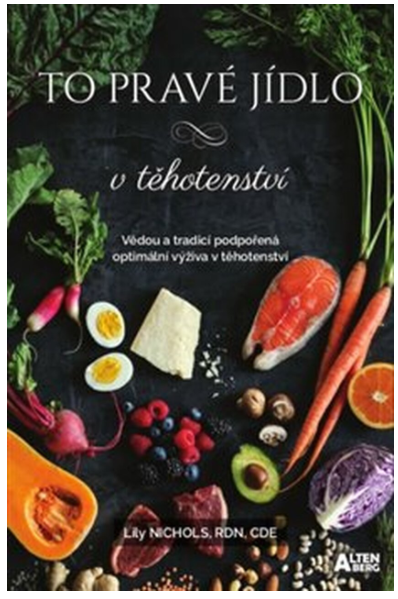 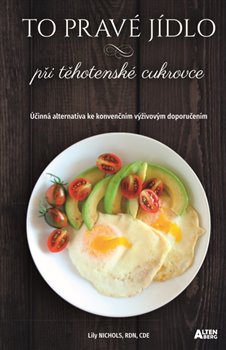 Doporučená literatura
Jak (si) kontrolovat a zvládat diabetes Manuál pro edukaci diabetiků, Alexandra Jirkovská, ISBN 978-80-204-3246-9
Hlavní zdroje
DP_GDM_2017.pdf (diab.cz)
https://www.babyonline.cz/tehotenstvi/dieta-pri-cukrovce-jidelnicek